Margaret Mead
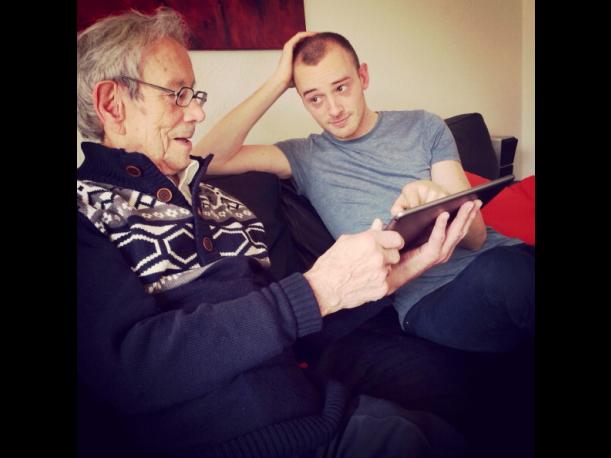 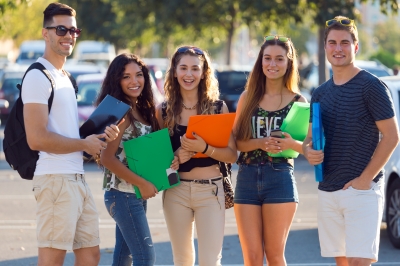 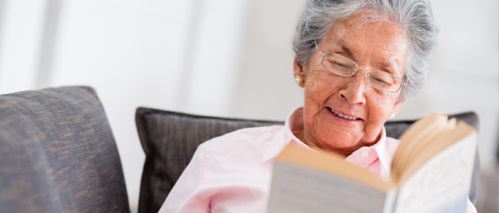 Esta combinatoria de lógicas cofigurativas y prefigurativas de la cultura contemporánea es la que hoy caracteriza a las sociedades urbanas de Latinoamérica y el mundo, donde los aprendizajes y formas del vínculo social de los niños y jóvenes dependen menos que antes de los adultos, derivándose mayores grados de autonomía en sus formas de explorar el mundo, socializarse y educarse.
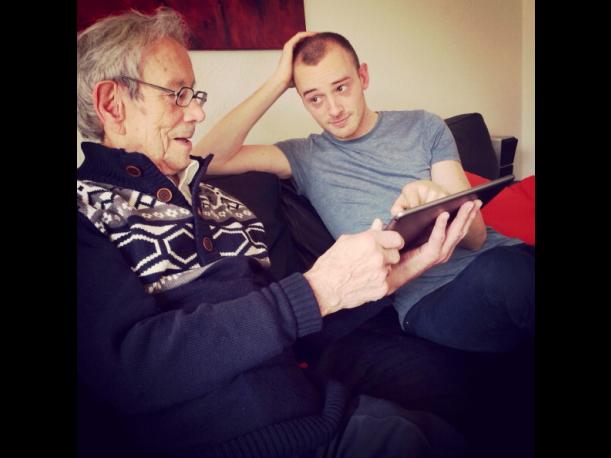 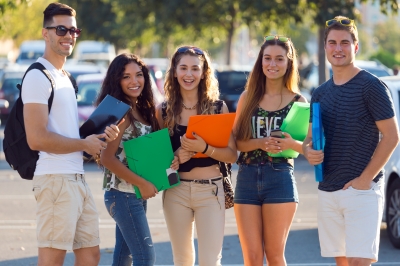